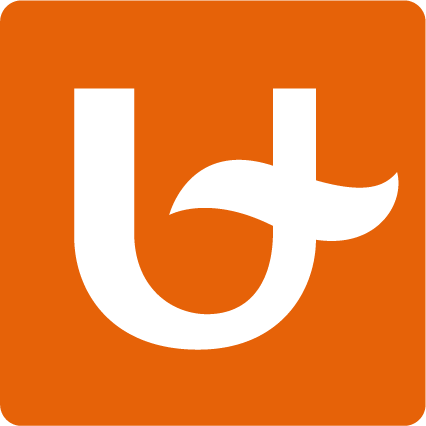 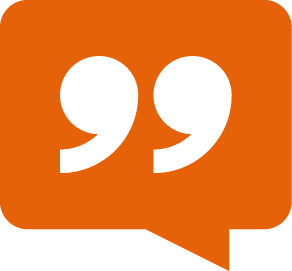 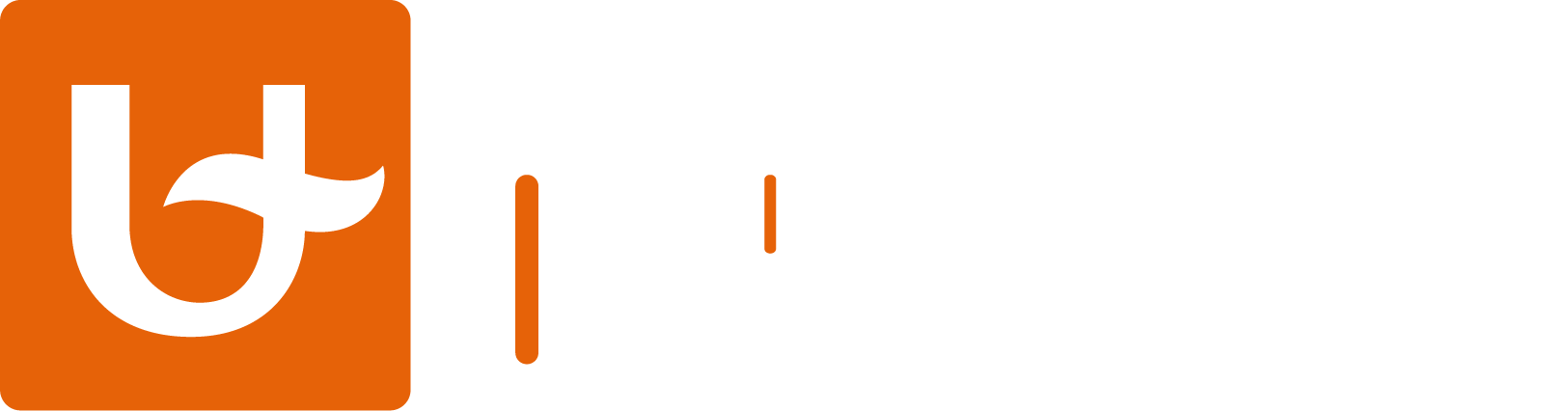 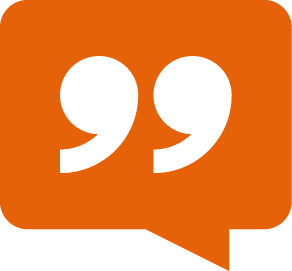 7
8
9
10
11
12
13
14
15
16